International Aircraft Materials Fire Test Working Group Meeting
Seat Cushion Oil Burner Round Robin Update
International Aircraft Materials Fire Test Working Group
Tim Salter, FAA Technical Center
June 25-26, 2014, Solothurn, Switzerland
Introduction
Previous interlab studies had shown the NexGen burner test results to be less repeatable than originally thought
Within a single lab, as well as among multiple test labs

In the case of the Park burner, the stator and turbulator inside the burner draft tube could be adjusted to compensate for any irregularities in burner performance which might impact test results

The NexGen burner was designed to be setup in a standardized configuration, meaning that there are no adjustments to be made in order to simplify NexGen burner test rig setup

Flames coming from the NexGen burner cone were often bias to the left or right side, rather than exiting evenly from the cone

It was thought that redesigning the internal components of the NexGen burner may help reduce flame bias and increase test repeatability
Old Vs. New Burner Internals
The original concept was to retain the same internals from the Park burner for use in the NexGen burner in order to keep burner performance similar

After trialing the igniterless stator design with no success, other options were considered

Oil burners on the market today no longer use stators and turbulators to direct the flow of air through the burner

Flame retentions heads (FRH) are now used in their place
Generate a more efficient and complete combustion
Simpler in design
Relatively easier to produce
Turbulator
Flame Retention Head
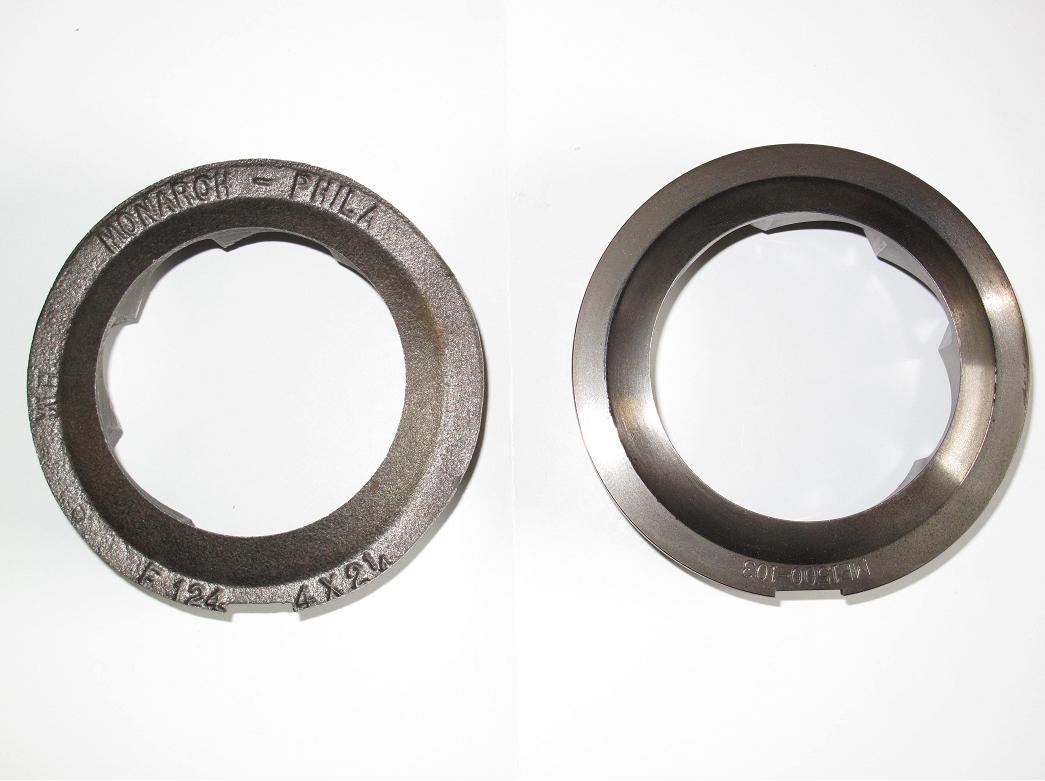 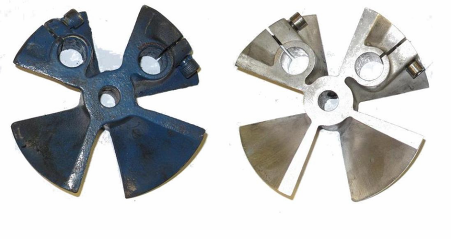 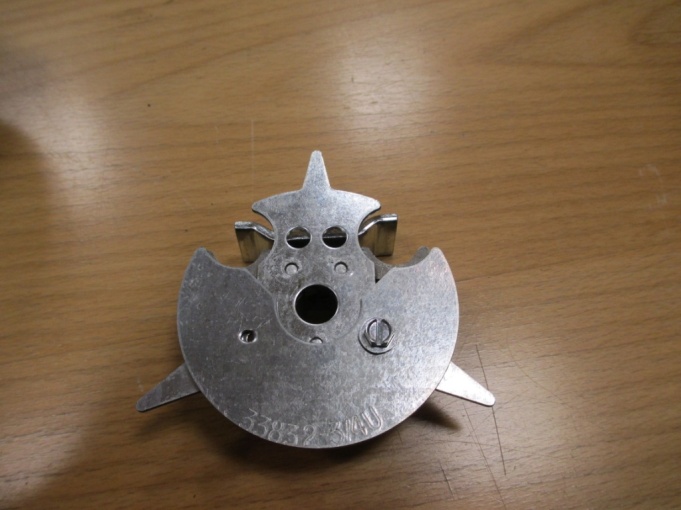 Stator
Static Plate
FRH vs. Stator and Turbulator
Stator and Turbulator
Flame Retention Head
NexGen Burner Settings for 2013 Seat Cushion Flammability Round Robin
Face of FRH to nozzle tip:  1-1/8”
Fuel nozzle adapter to static plate: 2-3/8”
Static Plate Angle: centerline of igniters at 0° 
Looking into the cone of the burner, the centerline between the igniters will be at 0° on the burner reference 
Fuel pressure: 108 psi (+/- 4 psi)
This pressure is to be used as a starting point when flow checking the fuel flow rate
Air pressure: 45 psi
Air Temperature: 40-60°F
Fuel Temperature: 32-52°F
Test Materials
All participating labs provided with cushions for testing purposes

3 different foam cushion types will be provided
Airflex fire hardened foam
Dax fire hardened foam
Fire retarded polyurethane foam with a fire blocking layer

There will be 3 cushion sets of each cushion type provided 
9 samples total

Testing should be performed as described in the Rule or Fire Test Handbook
FAA Initial Test Results using the FRH with the NexGen Burner
% Weight Loss for each Cushion Sample Set Tested using Delavan W nozzle and 45 psi air pressure
2013 Round Robin Test Results
2013 Round Robin Test Results
2013 Round Robin Test Results
2013 Round Robin Test Results
2013 Round Robin Test Results
Average Weight Loss % Results
No average weight loss % failures have been experienced in a lab for the 2013 round robin
%Stdev results are above the preferred 10% limit when comparing all lab’s results
2013 Round Robin Test Results
The data on the previous slide shows the %Stdev among the participating labs to be elevated
Results are likely due to different configurations of labs (test area size, ventilation, etc.)
However, when examining the results of one lab at a time, there appears to be much higher consistency
The graph shown (right) shows the %Stdev for weight loss percent within each particular lab
Variations in test results not likely caused by burner
Conclusion of 2013 Seat Cushion Round Robin
Flame Retention Head
Turbulator
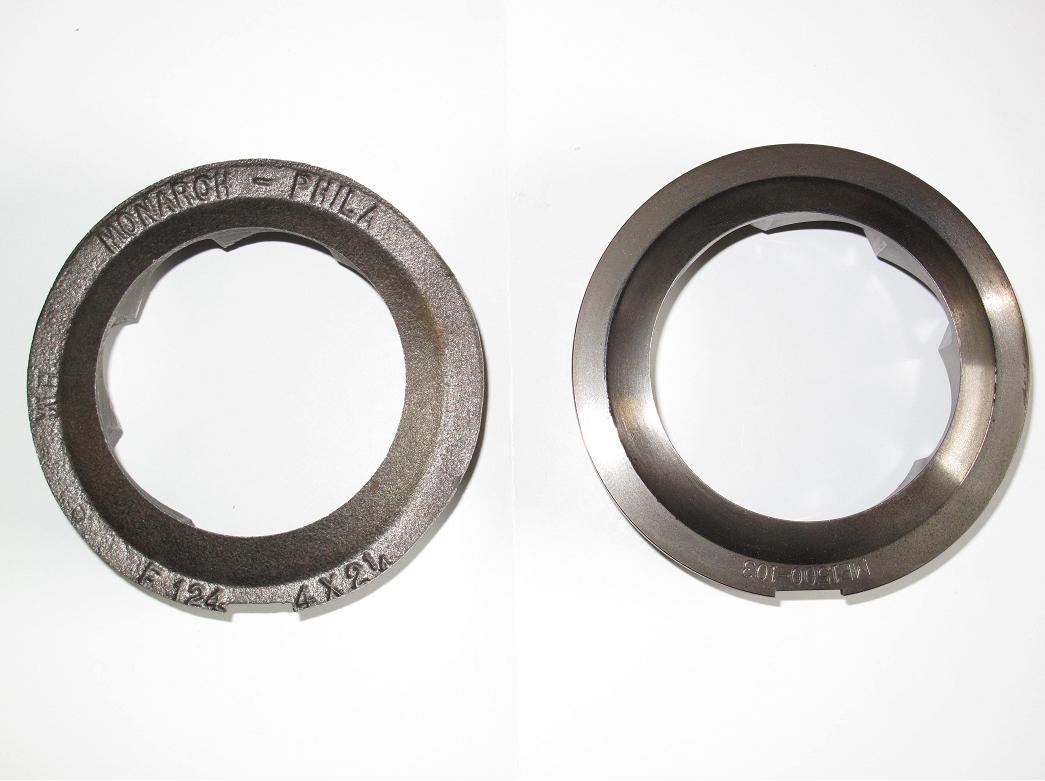 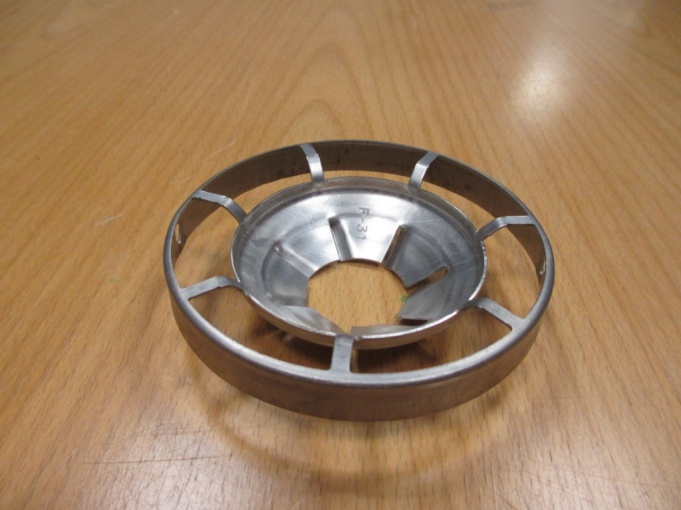 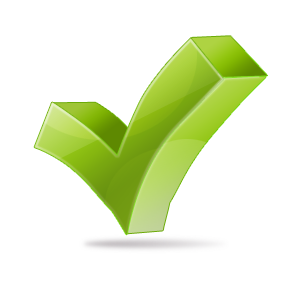 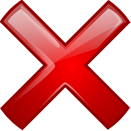 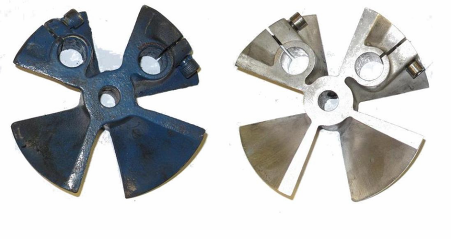 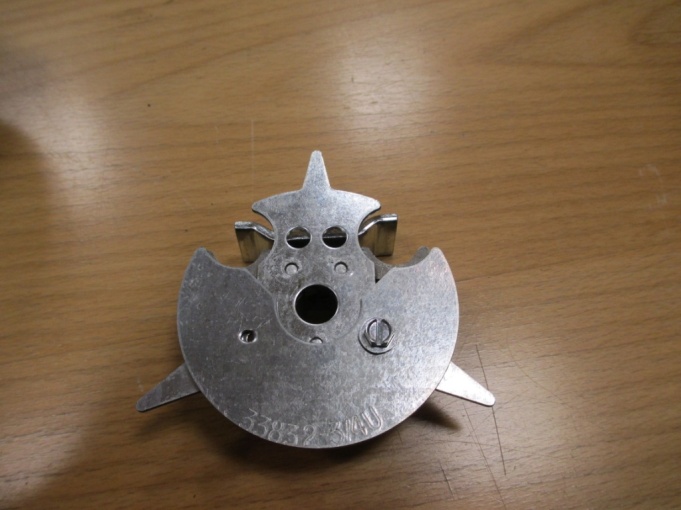 Static Plate
Stator
Questions?
2012 Round Robin Test Results
FAA is Lab A
2012 Round Robin Test Results
Lab at far left is FAA Technical Center